CSE 357 (online, sync)Statistical Methods for Data ScienceLecture 1: Intro and Logistics
Instructor: Anshul Gandhi
Department of Computer Science
1
CSE 357 (online, sync)Statistical Methods for Data Science
Online engagement:
Keep participant video off (privacy, I guess)
Keep participant audio on/off?
Participants can chat with host (please do)

Keep host audio on (obviously)
Host video on/off
Host will share slides throughout
2
CSE 357Statistical Methods for Data Science
What is Data Science?

Analysis of data (using several tools/techniques)

Statistics/Data Analysis + CS
3
CSE 357Statistical Methods for Data Science
Who is a Data Scientist

Statistics/Data Analysis + CS

Someone who is better at stats than the average CS person
and 
someone who is better at CS than an average statistician.
4
Contact Info:

Anshul Gandhi
347, New CS building
anshul@cs.stonybrook.edu
anshul.gandhi@stonybrook.edu (BB, SOLAR)
5
Outline
Logistics

Course info
Lectures
Course webpage + resources

Grading

Syllabus
Tentative schedule
6
Course Info
Taught previously as CSE 39x (Fall’17, Spring’19, Fall’19)

Probability theory
Probability review (basics, conditional prob, Bayes’ theorem)
Random variables (mean, variance, Geometric, Normal)
Statistical inference
Non-parametric inference (empirical distribution, sample mean, bias, confidence intervals)
Parametric inference (method of moments, max. likelihood)
Hypothesis testing (truth table, various tests, p-values)
Bayesian inference (Bayesian reasoning, conjugate priors)
DS techniques
Regression analysis (linear regression, residuals)
7
Course Info
Prerequisites:
Probability and Statistics
Recommended (not necessary)
Basic  CS + programming background
We will exclusively use Python (no exceptions)

This is NOT a systems course
More of a theory + algorithms course
8
Course Info
Recommended texts:





Software:
Available from DoIT
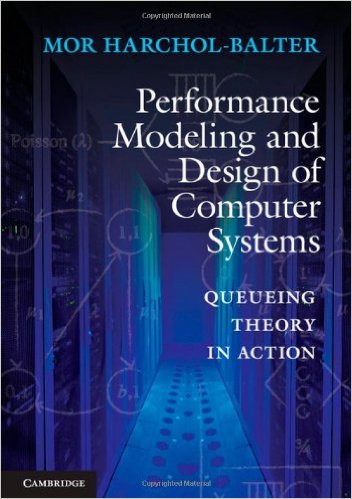 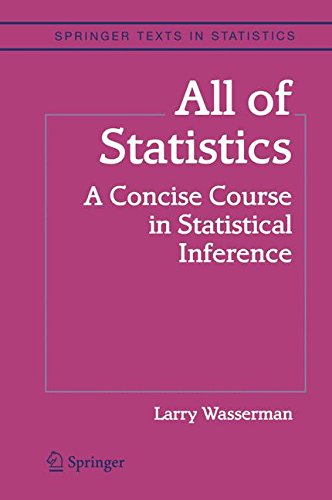 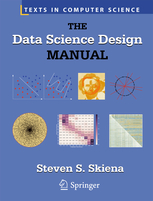 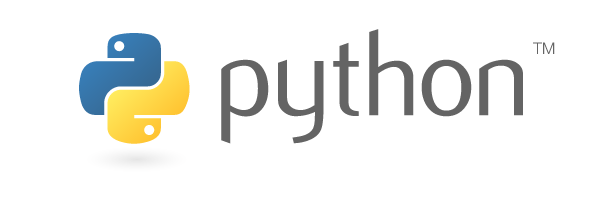 9
Example 1: Simple stats
X is a collection of 99 integers (positive and negative)
Mean(X) > 0
How many elements of X are > 0?

Same question but now Median(X) > 0?
10
Lectures
Mon  Wed: 2:40pm – 4:00pm
Via Zoom (recurring meeting link)
Recorded and available on echo/BB (working on this)
Live slides + annotations (+ maybe prepared slides)
Slides on class website (more on this later today)
5-min break at the halfway point
Occasionally some programming (Python)
Code/scripts will be posted on class website
11
Lectures
Mon  Wed: 2:40pm – 4:00pm
Via Zoom (recurring meeting link)
Interactive (please): chat, audio?
Plan to take down notes somewhere (book, tablet)
In-class, graded quizzes (more on this later)
Will serve for attendance as well
Possible guest lectures: (i) Python, (ii) Stats in medicine.
May have cancellations due to weather or unavailability
Will be emailed and updated on website/piazza
12
Office hours
Mon 11am-12pm
Wed 11am-12pm

Via Zoom, will create a link and share
Will re-visit after add/drop date


TA and TA Office hours: TBA
13
Example 2: Correlation v/s Causation
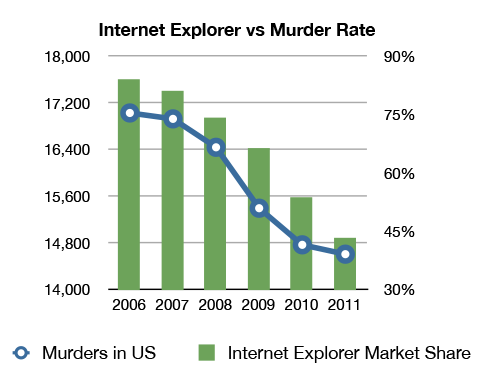 Q1: Are A and B correlated?
A
B
14
Example 2: Correlation v/s Causation
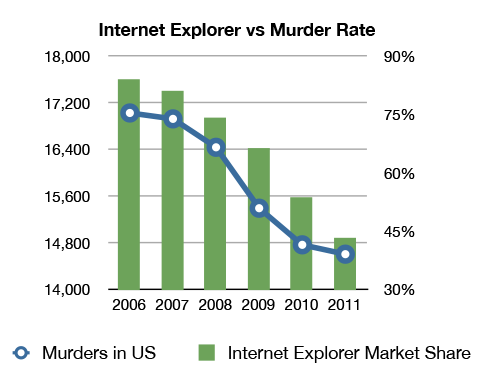 Q2: Which of the following is true(i) A causes B
(ii) B causes A
(iii) Either (i) or (ii)
(iv) None of the above
A
B
15
Example 2: Correlation v/s Causation
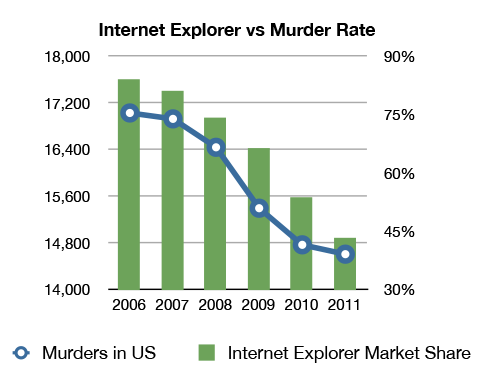 Q2: Which of the following is true(i) A causes B
(ii) B causes A
(iii) Either (i) or (ii)
(iv) None of the above
A
B
16
Example 2: Correlation v/s Causation
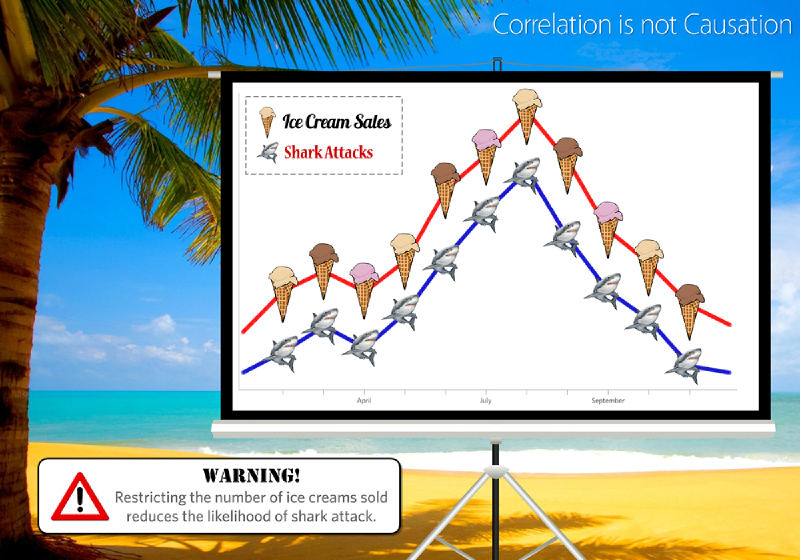 17
Course webpage
www.cs.stonybrook.edu/~cse357 (will redirect)

Please bookmark this page

This is your best resource!

Will be regularly updated
Lecture slides
Assignment and exam dates
Assignment data files
Readings
Python scripts
18
Course webpage
www.cs.stonybrook.edu/~cse357
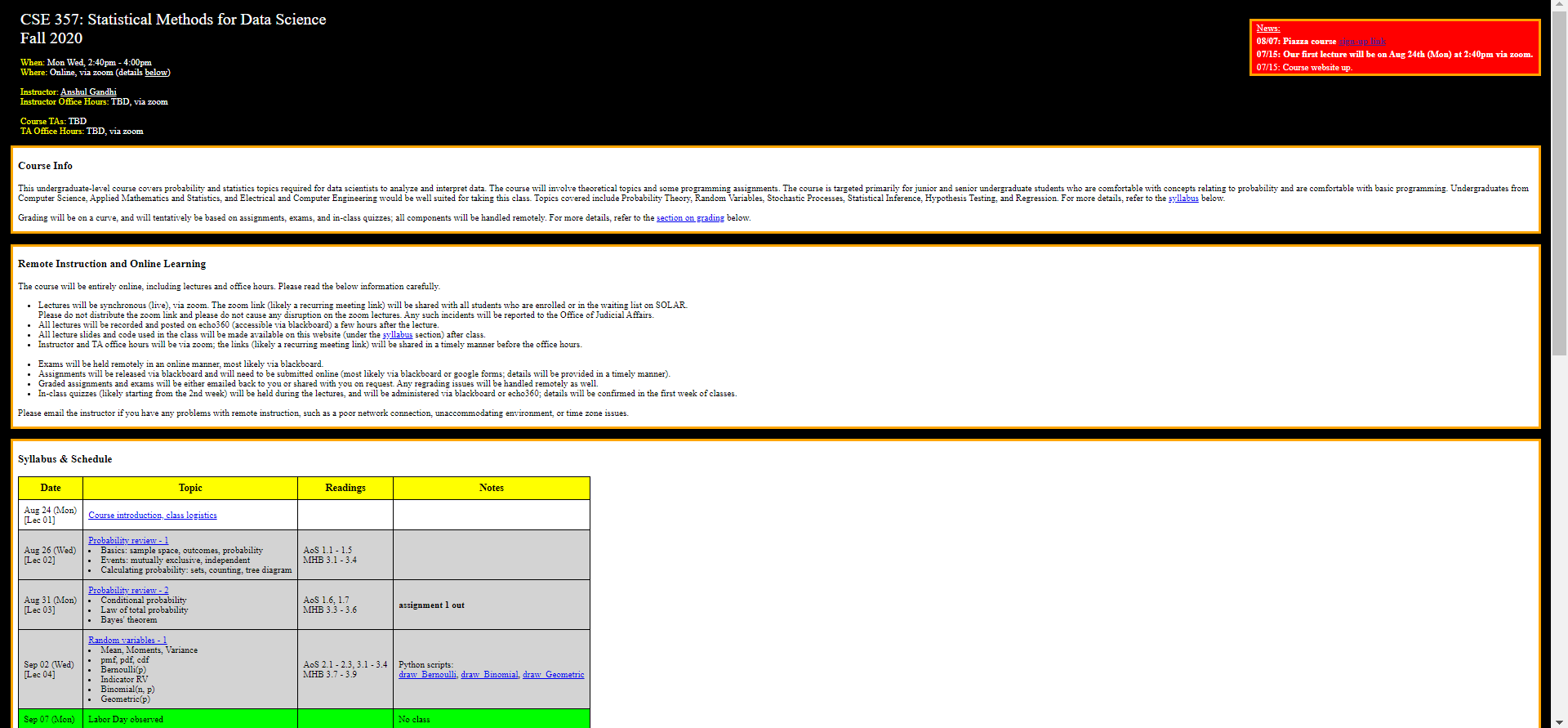 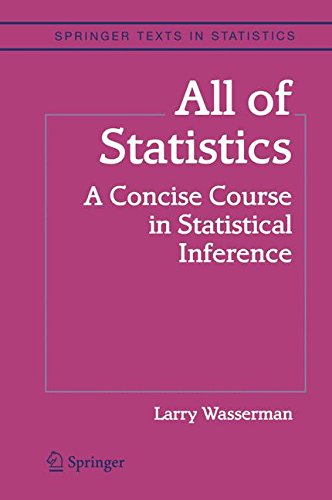 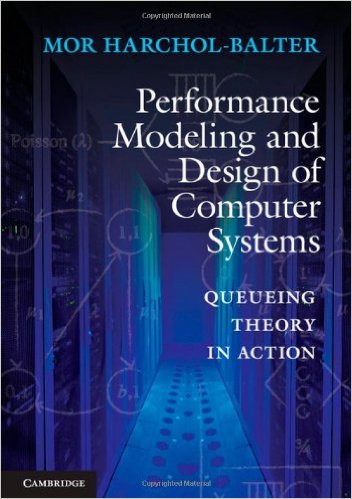 19
Other resources
Piazza (link on website)
Helpful for posting lecture or assignment doubts
Instructor+TA will respond in a timely manner
Do NOT wait till the last moment
Announcements, abundance of caution, etc.

Blackboard for assignments, solutions, and grades
Assignment submission also via BB
Upload all files (scanned pdf, code) as an archive file on BB (zip, tar, rar)
In-class quizzes administered via BB (after add/drop)
20
Example 3: Inspection Paradox
On average, an SBU shuttle arrives at the SAC loop every 20mins. If you show up at the SAC loop at some random time, let W be the #mins you end up waiting for a shuttle.
What is E[W]?
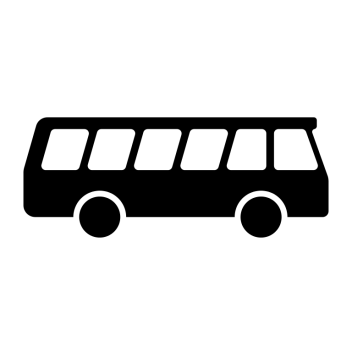 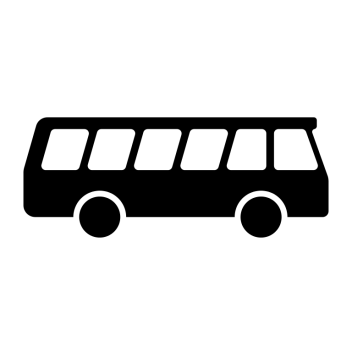 W
t=0
t=20
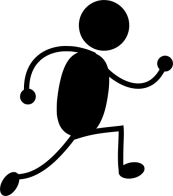 21
Example 3: Inspection Paradox
On average, an SBU shuttle arrives at the SAC loop every 20mins. If you show up at the SAC loop at some random time, let W be the #mins you end up waiting for a shuttle.
Can E[W] > 10mins?
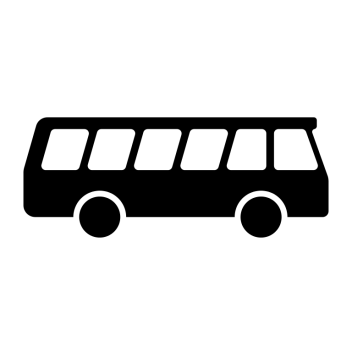 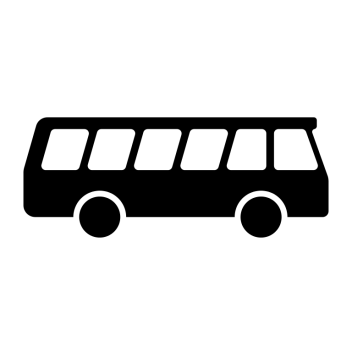 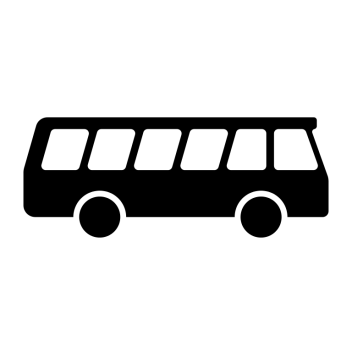 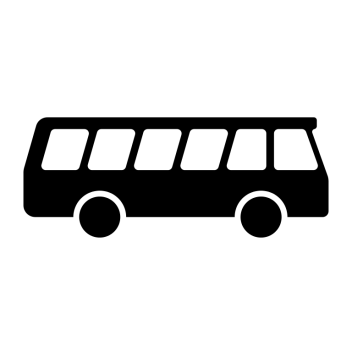 W
t=0
t=40
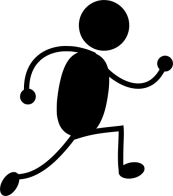 22
Example 3: Inspection Paradox
On average, an SBU shuttle arrives at the SAC loop every 20mins. If you show up at the SAC loop at some random time, let W be the #mins you end up waiting for a shuttle.
Can E[W] > 20mins?
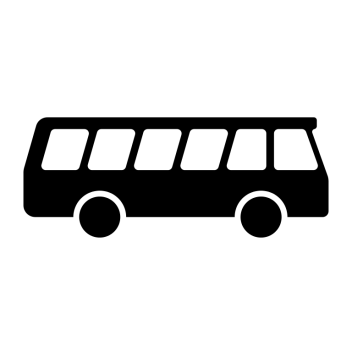 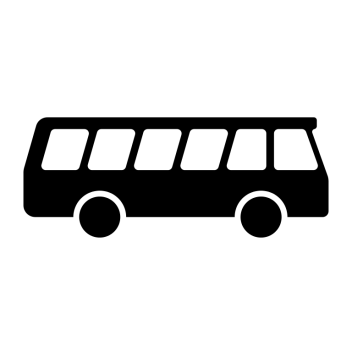 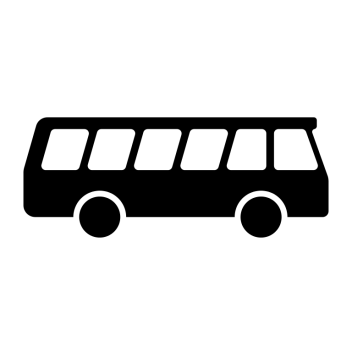 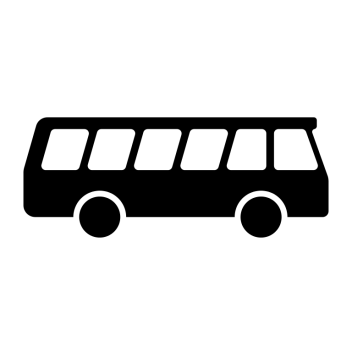 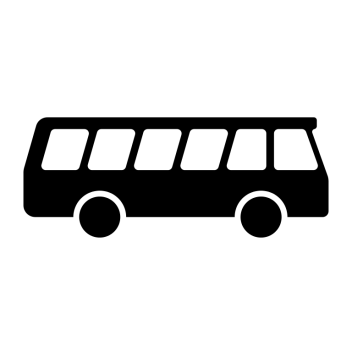 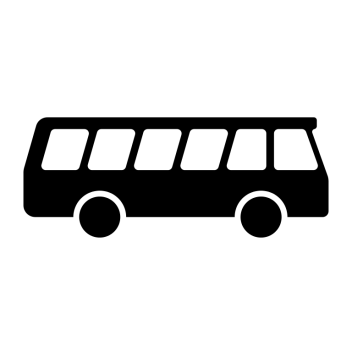 W
t=0
t=60
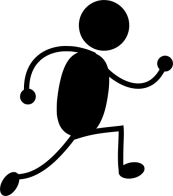 23
Example 3: Inspection Paradox
Students at BSU complain about large class sizes. In an unbiased sample poll of students, the average reported class size was far beyond 100. However, BSU admin swears that the average class size is less than 50. Who is lying?
10 students
10 students
CSE 999, 180 students
10 students
10 students
Avg class size = (180 + 10 + 10 + 10 + 10)/5 = 220/5 = 44 < 50
Reported average = (180*180 + 4*10*10)/220 = 149 > 100
24
Grading
48% assignments (submit online) 
45% exams (online, mid-terms)
7% in-class quizzes/attendance
Some parts are tentative!
25
Grading - assignments
48% assignments
6 assignments (roughly once every 1.5 weeks)
5-6 problems per assignment
Later assignments will have more programming
Questions will be based on lectures, but tougher, will need work
Collaboration is allowed (groups of at most 4 students)
One write-up/upload per group
Discuss among group members
DO NOT COPY across groups
Form groups yourself, use piazza if needed
If a group member is inactive, let me know asap!
Group members can change (please check with me first)
26
Grading - assignments
48% assignments

Submit all files (scanned pdf, py files) as one archive on BB
Solutions can be types of hand-written (legible)
Only one group member needs to submit, mention all names
Assignments due at the beginning of class 
Due date posted on class website and in assignment pdf
Example: A1 due on Sept 9th
BB submission site will make submission after 2:40pm on Sept 9th as LATE, will not be graded if late
NO LATE SUBMISSIONS, NO EXCEPTIONS
27
Grading - exams
45% exams
Mid-terms 1 and 2
20% mid-term 1 (probs&stats, basics of inference)
25% mid-term 2 (inference, techniques)
Non-overlapping
Roughly mid-way and at the end of the semester

Exams administered via BlackBoard
Open-book, open-notes exams
MCQ + fill in the blanks
Randomized Qs and As, tightly timed, to discourage cheating
No programming questions
Somewhat easier than assignments, but will test concepts
No collaborations, obviously
28
Grading – quizzes
7% quizzes (and attendance)
Roughly 1 per class, on average
Will start after add/drop date
Very simple quiz
Usually based on material covered in that lecture
Typically one multiple-choice question
Goal is to help you self-evaluate (and attendance)
Mostly via BB (will announce)
50% score for participation, 50% for getting it right
29
Grading recap
48% assignments (6 assignments)
45% exams (two exams)
7% class participation
30
Schedule
Probability Theory (6-7 lectures, 2 assignments)
Probability review (events, computing probability, conditional prob., Bayes’ thm.)
Random variables (Geometric, Exponential, Normal, expectation, moments, etc.)
Probability inequalities (Markov’s, Chebyshev’s, Central Limit thm., etc.)
MID-TERM 1 (Early October)
Statistical Inference (12-14 lectures , 3 assignments)
Non-parametric inference (empirical PDF, bias, kernel density, plug-in estimator)
Confidence intervals (percentiles, Normal-based CIs)
Parametric inference (method of moments, max likelihood estimator)
Hypothesis testing (Wald’s test, t-test, KS test, p-values, permutation test)
Bayesian inference (Bayesian reasoning, inference, etc.)
Data Science Models (2 lectures, 1 assignment)
Regression (simple LR, multiple LR, residuals)
MID-TERM 2 (Late Nov/Early Dec)
31
Syllabus
www.cs.stonybrook.edu/~cse357
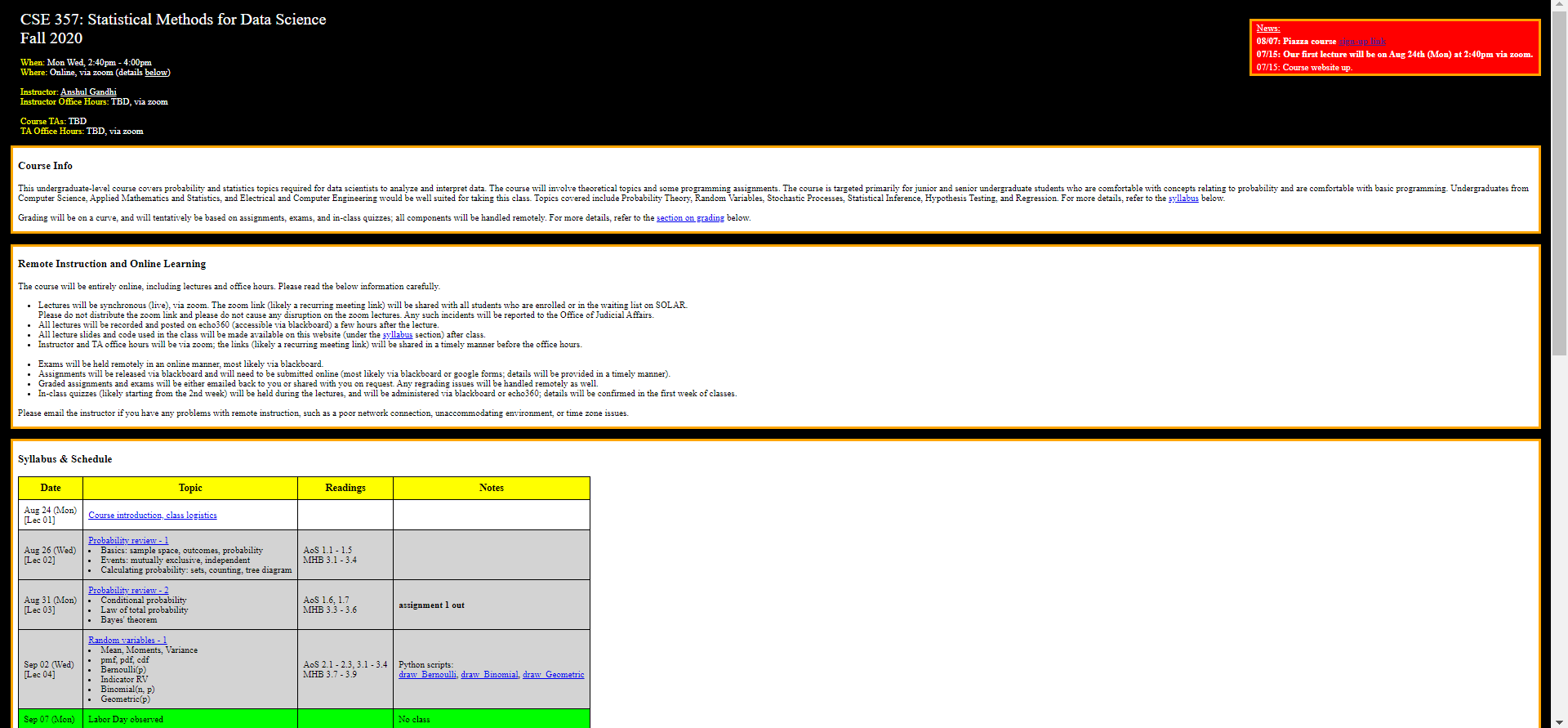 32
Next class
Probability review - 1
Basics: sample space, outcomes, probability
Events: mutually exclusive, independent
Calculating probability: sets, counting, tree diagram
33